ООО «ПРОИЗВОДСТВЕННОЕ ПРЕДПРИЯТИЕ «АВТОМАТИКА-ИНВЕСТ»
Директор Долотов Павел Николаевич
Производственное предприятие «Автоматика-Инвест» основано в 1992 году и имеет многолетний опыт сотрудничества с рядом предприятий-производителей электроприводов. Запорные КШТВГ и регулирующие КШТВ шаровые краны  по желанию Заказчика могут поставляться как с устройством сопряжения под электроприводы, так и комплектно с  электроприводами:
МЭОФ – производства ОАО «АБС «Автоматизация», г. Чебоксары;
SAExC, SGExC – производства фирмы «AUMA Riester GmbH & Co. KG», Германия;
МЗОВ – производства Курское ОАО «ПРИБОР», г. Курск;
ПК, ВПК – производства ЗАО «Тулаэлектропривод», г.Тула.
С 2009 года  предприятие сотрудничает с ООО «СПД «БИРС» -   официальным дилером южнокорейской технологической компании EMICO  (торговая марка Noax) по поставке электроприводов NА и SA  на Российский рынок.
ООО «ПРОИЗВОДСТВЕННОЕ ПРЕДПРИЯТИЕ «АВТОМАТИКА-ИНВЕСТ»
Потребители нефтегазовой отрасли эксплуатируют запорные КШТВГ  и регулирующие КШТВ шаровые краны производства ООО ПП «Автоматика-Инвест» с электроприводами NA  в суровых климатических условиях:
1. Объект ТНК–ВР в Оренбургской области. Установка предварительной очистки нефти.
2009 году было поставлено 17 запорных КШТВГ и регулирующих КШТВ шаровых кранов производства ООО ПП «Автоматика–Инвест» г. Тула. в комплекте с взрывозащищенными приводами NA 015 c электронным блоком управления E–matic низкотемпературного исполнения (до –60 °С) с IP67. Объект был запущен в 2010 году. Шаровые краны и электроприводы стоят на открытом воздухе, частично под навесом, частично без навеса. Температура зимой может опуститься до отметки –53 °С. Приводы управляются в автоматическом режиме . Управление осуществляется из отапливаемого помещения.
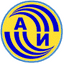 ООО «ПРОИЗВОДСТВЕННОЕ ПРЕДПРИЯТИЕ «АВТОМАТИКА-ИНВЕСТ»
Объект ТНК–ВР в ХМАО. Установка компремирования газов.
Объект типовой. Установка укомплектована шаровыми кранами КШТВГ с электроприводами NA в количестве  8 комплектов. Тип привода NA 028 взрывозащищенного исполнения с IP67, базовой комплектации, с управлением по дискретным сигналам «вперед–стоп–назад», низкотемпературного исполнения. Шаровые краны с электроприводами стоят на открытом воздухе. Температура зимой может опускаться до отметки –57 °С. Управление из отапливаемого помещения. Ни одного нарекания к работе шаровых кранов марки КШТВГ в комплекте с электроприводами NA за прошедший период нет.
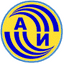 ООО «ПРОИЗВОДСТВЕННОЕ ПРЕДПРИЯТИЕ «АВТОМАТИКА-ИНВЕСТ»
Производственное предприятие "Автоматика-Инвест" является разработчиком и производителем шаровых кранов из нержавеющей или углеродистой стали с шаровой пробкой из нержавеющей стали, с диаметром условного прохода от DN15 до DN200, на давление рабочей среды РN 1,6; 2,5; 4,0 МПа и температуру рабочей среды Т до 200°С
Типы производимых кранов:
запорные шаровые краны КШТВГ                                         Регулирующие шаровые краны КШТВ
                                                    трехходовые шаровые краны КШТХ
Компания также оказывает производственные услуги:
Металлообработка                                                  -    аргонно-дуговая сварка
сборочные и наладочные работы                          -    нанесение полимерных покрытий
В настоящее время ООО ПП «Автоматика-Инвест» разработало и приступило к серийному выпуску специализированного абразивостойкого сегментного шарового крана  для управления потоками жидких, газообразных и сыпучих сред, содержащих абразивные частицы. Наиболее близким аналогом является сегментный шаровой кран шведской фирмы RAMEN 
Абразивостойкий сегментный шаровой кран рассчитан на широкое применение в следующих отраслях промышленности:
Нефтяной;                                     нефтеперерабатывающей;                           нефтехимической;
Химической;                                 газовой;                                                         газоперерабатывающей;
Целлюлозно-бумажной;              обработка минерального сырья;                 металлургической;
Фармацевтической;                     очистка сточных вод;
  
Задолженности по уплате страховых взносов на обязательное пенсионное страхование за 2015 год не имеет, все отчеты необходимые для ведения индивидуального (персонифицированного) учета предоставляются без ошибок в сроки, установленные законодательством РФ. Отчетность представляется по  ТКС с 2010 года.